Цели и задачи.
Самоконтроль.
Литература.
Теория.
Практика.
Контрольный текст.
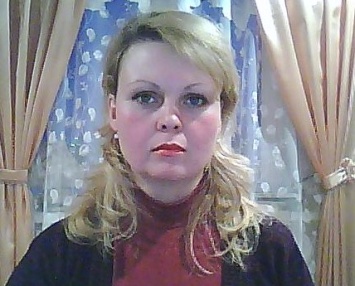 Хмелевская Юлия Борисовна.
Учитель русского языка и литературы  МОУ ООШ №12 г. Новокуйбышевска.
Добро пожаловать на дистанционный урок: "Имя прилагательное".

                                   Структура урока:
Цели и задачи.

   Цель:
1)научить находить имя прилагательное, определять его роль в предложении;
2)привить навыки правильного написания окончаний имён прилагательных;
3)помочь правильно выполнять практические задания;
4)проверить качество усвоения изученного материала.

     Задача:                                                                                           
1)повторить изученный материал в 4 классе;
2)познакомиться с новым материалом;
3)выполнить контрольное задание.
        Получить консультации и прислать контрольный текст можно по e-mail: hmelevskaya.yuli@mail.ru
 с пометкой: Ф.И.О. учащегося.  Контрольный текст. Имя прилагательное.
Срок выполнения 1 день с момента заявки на урок.
Теория.

 Тема урока: Имя прилагательное. 5 класс.

1. Повторение изученного материала в 4 классе.
Имя прилагательное  -  самостоятельная часть речи, обозначающая признак предмета, отвечает на вопросы: какой, какая, какие, чей. Изменяются по родам, падежам и числам. Могут иметь краткую форму.Имя прилагательное, чаще всего, бывает в предложении определением. Подчёркивается волнистой линией.
Например: Лес, точно терем расписной,
                 Лиловый, золотой, багряный,
                 Весёлой, пёстрою стеной
                 Стоит над светлою поляной.
                                            (И.Бунин.)
   2. Новая тема.
Признак всегда свой предмет украшает.
Чей он? Какой и который?
Определение определяет
Дальние страны и горы.
Страны какие? Дальние.
Горы какие? Высокие.
                             О.Катышкова.
Имя прилагательное бывает в предложении не только определением, но и сказуемым, и даже иногда подлежащим.
Имена прилагательные согласуются с именами существительными, к которым они относятся, в роде, числе и падеже, т.е. чтобы узнать, какое окончание писать, нужно от существительного к прилагательному задать вопрос. Вопрос какой?- окончание- ой, -ей, -ый, -ий. Вопрос какая? - окончание -ая, -яя. Вопрос какое? - окончание - ое, -ее. Вопрос какие?  - окончание- ие, -ые.
  Например: прилагательное «синий».Какой шар? синий 
       синий (Ед.ч., м.р., Им.п.) дом (Ед.ч., м.р., Им.п.)
       синее (Ед.ч., ср.р., Им.п.) небо (Ед.ч., ср.р., Им.п.).
       Склонение имён прилагательных включает в себя изменение по числам, а в единственном числе —        по падежам и родам.
Прилагательные чаще всего образуются суффиксальным способом: 
Например: болото  -  болот-н-ый, даль - даль-н-ий, осень - осен-н-ий.
   Морфологический разбор имени прилагательного.
Фиолетовой дымкой сгущаются по горизонту звонкие сумерки.
    Выполняем морфологический разбор прилагательного фиолетовой.
1.Фиолетовой —  имя прилагательное.
Задаём вопрос от существительного. Дымкой (какой?) фиолетовой.
2.Начальная форма. Начальной формой у имени прилагательного считается форма Ед. ч., м. р., Им. п. (фиолетовый). Число, род, падеж определяются по существительному. Фиолетовой дымкой - употреблено. в полной. форме,в ед. ч, ж. р., в Т. п.).
3.Синтаксическая роль в предложении. Дымкой (какой?) фиолетовой (подчёркиваем определением).
Практика.

    Практические задания. Самоконтроль.

1. Вставьте окончания у имён прилагательных.
Ранн--  летн--  утром приятно побродить по лесу, подышать чист--  свеж--  воздухом. С ранн---  утра и до поздн--  ночи слышится чудесн--  пение лесн-- птиц. Белка взобралась на верхн--  ветку ели и исчезла в зелён--  хвое. В прозрачн-- воздухе при ярк--  свете солнца речка кажется серебрян--  лентой, а луг - праздничн--  ковром.
2. Согласуйте имена прилагательные с существительными, т.е. поставьте в том же роде, числе и падеже.
 (Дальний) походе,  (неожиданная) радостью,  (розовые) облаках,  (раскидист) ели, (могучий) дубе,  (кудрявая) берёзой, из-за (мрачная) тучи, (домашний) телефону, (знакомый) фамилия, (интересный) путешествии, (просторная) комнату,(волшебная) сказке, (зимняя) пору, (новый) вокзале, (сырой) лесу, (пушистый) снегу, (лесная) поляне, (пёстрый) ковром.
3. Выполните морфологический разбор имени прилагательного звонкая.
Из окон дома раздавалась звонкая песня.
Самоконтроль.
 
1.Ранним летним утром приятно побродить по лесу, подышать чистым свежим воздухом. С раннего утра и до поздней ночи слышится чудесное пение лесных птиц. Белка взобралась на верхнюю ветку ели и исчезла в зелёной хвое. В прозрачном воздухе при ярком свете солнца речка кажется серебряной лентой, а луг - праздничным ковром.
2.В дальнем походе, с неожиданной радостью, на розовых облаках, к раскидистой ели, на могучем дубе, под кудрявой берёзой, из-за мрачной тучи, по домашнему телефону, знакомая фамилия, об интересном путешествии, в просторную комнату, в волшебной сказке, в зимнюю пору, на новом вокзале, в сыром лесу, по пушистому снегу, на лесной поляне, пёстрым ковром.
3. 1.Звонкая - имя прилагательное.
      Песня (какая?)- звонкая.
2.Н.Ф.звонкий. употреблено в полной форме, в ед.ч., в Им.п., в ж.р.
3.Песня (какая?) звонкая-определение.
Контрольный текст.

1.Прочитайте и вставьте окончания имён прилагательных.
2.Выполните разбор имён прилагательных по составу из первого абзаца, определите, каким способом они образованы.

                                                                   В грозу.

     Стоял жарк--  июльск--  день. Кос---  жарк---  лучами солнце жгло су­х-- землю. Густ--  пыль поднималась по дороге и наполняла воздух. Обла­ка объединялись в больш--  тучу. Прогремел дальн--  гром.
     И вот облака уже закрыли солнце. Оно выглянуло в последн--  раз и ис­чезло. В природе все резко изменилось.
     Налетел вихрь, задрожала осинов--  роща. От порывов сильн---  ветра молод--  осинки гнутся к земле. Пучки сух--  травы летят через дорогу. У речки глухо шумит густ--  камыш. Сверкнула молния, и раздался оглушительн--  удар грома. Упала перв--  крупн--  капля дождя. Хлынул ливень. (85 слов.)
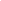 Литература.

1.Богданова Г.А. Уроки русского языка в 5 классе. М.: Просвещение; 2009, стр. 152 – 15
2.Львова С.И. Русский язык, 5класс, М.: Мнемозина, 2009, стр.94-96
3.Википедия - энциклопедия на русском языке   http://ru.wikipedia.org/
4. Урок русского языка http://www.edu.yar.ru
5. Планирование уроков русского языка в 5 классе (Баранов и др.)... http://www.pedsovet.su
6.Катышкова О.Н. Словесные игры с элементами поэтики на уроках русского языка. Самара: Офорт, 2007.